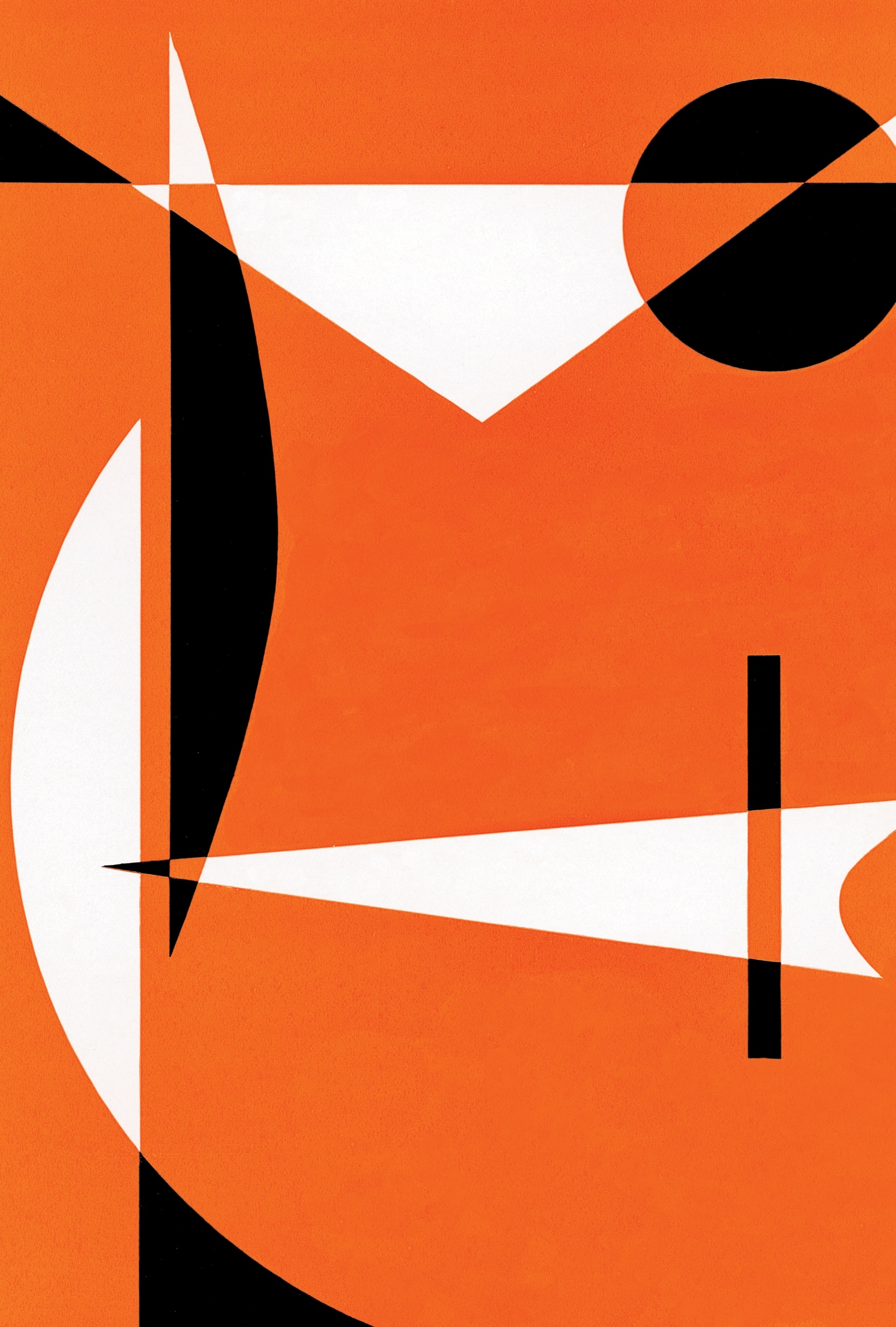 HITLER’S FOREIGN POLICY
HISTORY GRADE 9 © J. RICH 2021
WHAT IS A FOREIGN POLICY
The plans and rules a country or government makes to guide how it will deal with and relate to other countries.
TYPES OF FOREIGN POLICIES
Isolationist – We will keep to ourselves and have as little to do with other countries as possible.
Expansionist – We want to expand our control and territory and take over other countries’ spaces. Nazi Germany did this.
Aggressive – Threatening other countries with possible military action. This was the Nazi approach.
Diplomatic – Trying to influence other countries by discussion and friendly relations. This was the approach of Britain and France
AIMS OF THE FOREIGN POLICY
Undo the negative effects of Treaty of Versailles
Unite all German-speaking people’s in Europe
Rebuild a strong German Empire (Reich)
UNDOING VERSAILLES
Restore Germany’s pre-war borders
Rearmament
Regain former German colonies
UNITING GERMANIC PEOPLE
Unification with Austria
Taking over German speaking areas  such as Sudetenland in Czechoslovakia
Persecution and rejection of “non-Aryan” groups.
GERMAN EXPANSION BEFORE THE WAR
EMPIRE BUILDING
Lebensraum (living space) concept – Germany demanding more territory for her people at the expense of “inferior” Slavic people in Eastern Europe 
Built alliances with the Fascist government under Mussolini in Italy and the government of Japan who were also expansionist and non-democratic.
ALLIED OPPOSITION
Germany, Italy and Japan formed the Axis forces.
Britain and France formed the allies 
British Commonwealth countries also joined Britain
From 1941 USA and USSR joined the Allies and it became a truly world war.
SOME QUESTIONS
How did the Nazi foreign policy go against the Treaty of Versailles?
In what ways were the government systems and aims of the Axis powers similar to each other?
Explain two reasons why the Nazis expanded into Eastern Europe.
How did the Nazi expansion show that they were trying to build a German Empire?